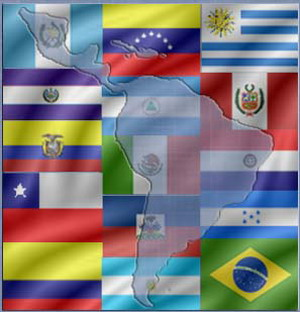 GEOPOLÍTICA DE LATINOAMÉRICA
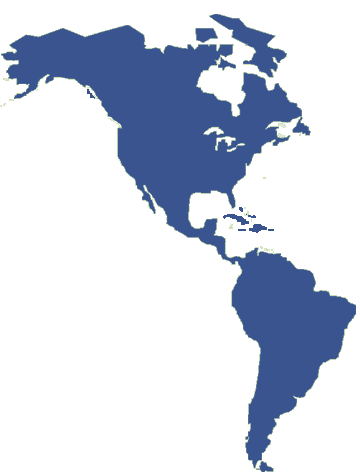 Su destino era prospero.
Su destino era incierto y negativo
LATINOAMÉRICA
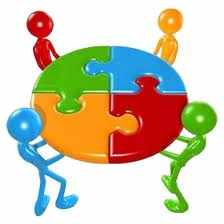 Conjunto cultural formado por una barrera con el conjunto geológico de américa del Norte.
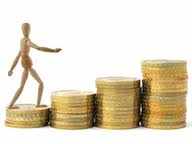 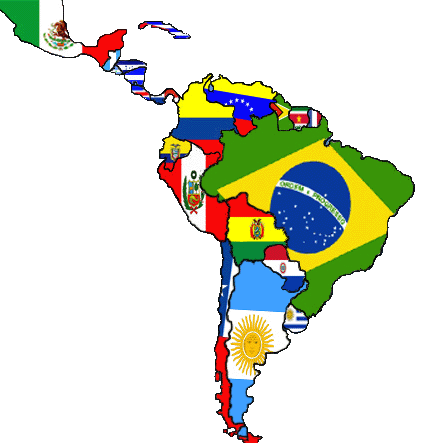 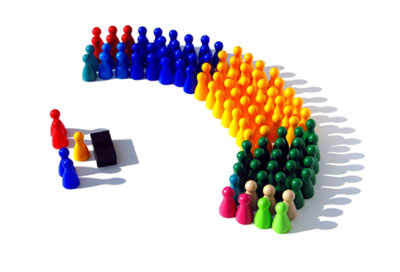 Conquista de América
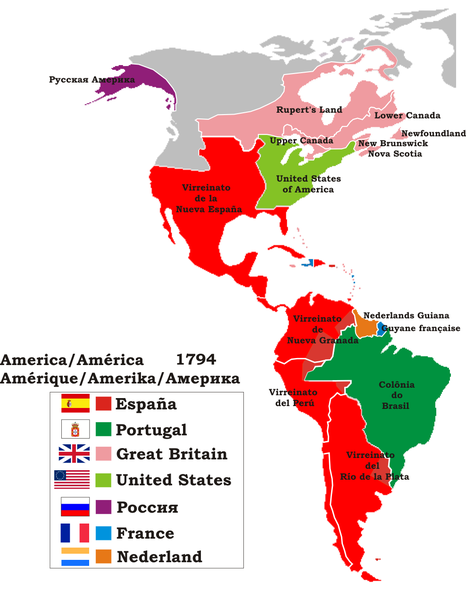 1492 
 Cristóbal Colón
Desmembramiento 
del imperio
español
Grandes imperios coloniales
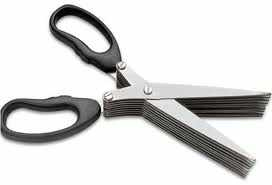 CASTILLA
PORTUGAL
3 Siglos, a cargo de  militares y funcionarios, de España y Portugal
Oligarquía de ricos propietarios criollos
vs
Siglo XVI
Siglo XIX
1810 A 1820
IMPERIO ESPAÑOL
IMPERIO DE PORTUGAL
Separación de Portugal (1822),se mantuvo unido y aumento sus fronteras.
Decenas de estados independientes, que vencerían a España
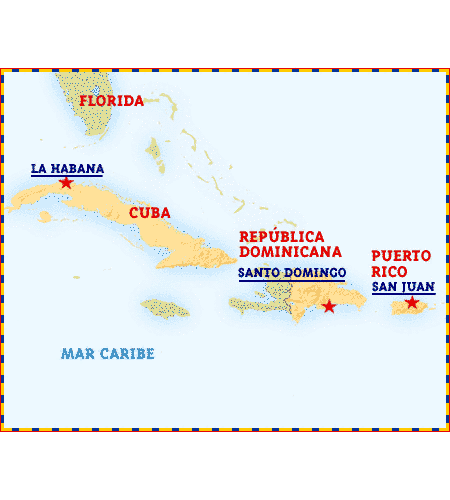 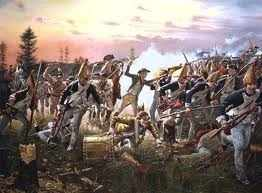 IMPERIO ESPAÑOL
IMPERIO DE PORTUGAL
-Mucho mas compacto.
-Sus ciudades costeras comunicadas entre si por barco.
-Controlaban la parte mas remota del país.
-Diversas partes.
-Sus partes están alejadas unas de otras, comunicadas por mar.(excepto Perú y Nueva Granada).
RELACIONES:
NUEVA ESPAÑA
México
Argentina ,Paraguay y Uruguay
SEVILLA
NUEVA GRANADA
RIO DE LA PLATA
Ecuador, Colombia y Venezuela
LOS IMPERIOS SOLO EXISTIAN EN RAZON DE LA OBEDIENCIA DE LA ADMINISTRACION A LA CORONA.
Independencia de los 
Países suramericanos
Después de la muerte de Simón Bolívar ,también se acabo el sueño de tener una Suramérica unida, Latinoamérica se separo en muchos estados con débiles estructuras políticas. Esto dio lugar a inestabilidades políticas crónicas, dictaduras y golpes militares.

Se multiplicaron las guerras en Centroamérica por lo tanto cambio de fronteras a favor de los estados mas fuertes.

Estados Unidos poco a poco tomo el mediterráneo americano y  luego el conjunto del continente llamado su “patio trasero”
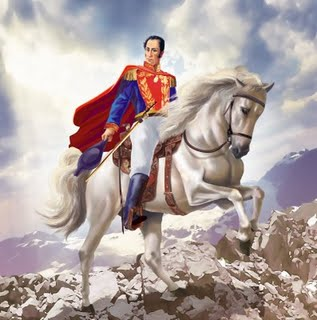 La idea de nación papel
De las oligarquías y mas 
Tarde el de las clases medias
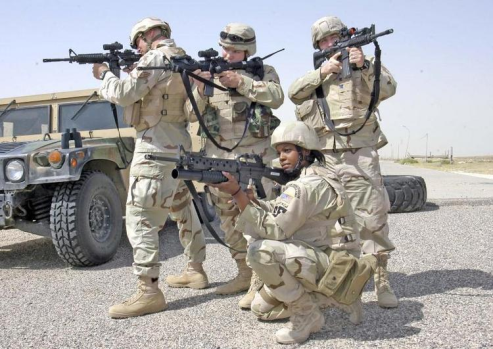 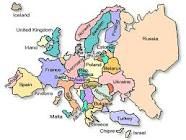 Núcleo político
Modelo
Finales del siglo XIX
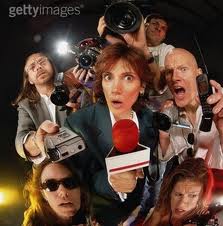 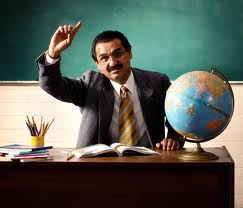 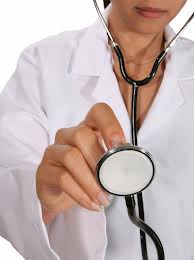 Aparece nuevo tipo de político.
Oficiales( Artillería ó Ingeniería)
Deseaban la modernización
Entre las Guerras Mundiales:
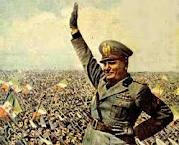 Las ideas Fascista tuvieron sedujeron a las clases medias y los círculos políticos y militares de Latinoamérica ,pero no les gusto mucho que este idealismo fuera en contra de la democracia.
Durante y después de
La guerra fría
Tras la segunda Guerra Mundial
El subdesarrollo de Latinoamérica era culpa del imperialismo se Estados Unidos
Ideas Marxistas
“IDEAS CASTRISTA”
Superar problemas internos y defender su unión continental ,por lo tanto fue nombrado como uno de los 3 continentes del “Tercer Mundo”.
La negación de la nación llevaba a favorecer las reacciones ultranacionalistas y anticomunistas .Sostenidas por  Estados Unidos
En Centroamérica :
Años 60 y 80
Nicaragua ,Salvador y Guatemala fueron mas largos lo s periodos de guerras entre los revolucionarios y los no revolucionarios
En Brasil, Argentina y Chile los movimientos ultranacionalista y anticomunistas marcaron la opinión publica los Norteamericanos apoyaron a estos con golpes de estado.
Argentina y Chile
Estrecho Magallanes.
Brasil y  Argentina 
Estuario del Rio de la Plata.
Perú y Chile
Aguas territoriales.
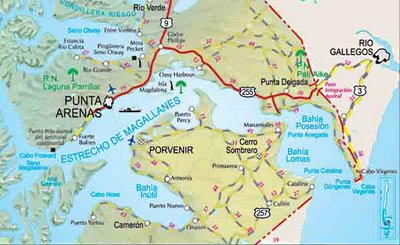 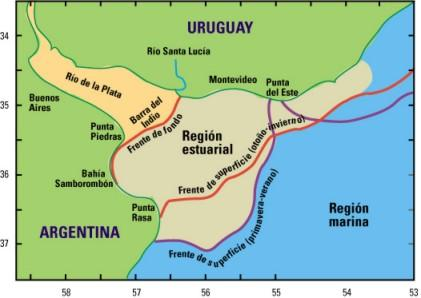 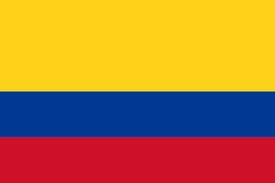 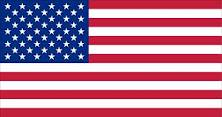 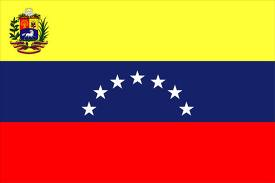 LENGUAS.
1/ Brasil : portuguesa

2/ USA - > CENTROAMERICA: Español mexicano

3/ Venezuela – Colombia – Cuba – República Dominicana – Puerto Rico – Panamá – Costas Istmo Americano : el español del caribe

4/ Sur Colombiano – Ecuador – Perú – Bolivia – Chile: español del pacifico. 

5/ Argentina – Uruguay: español argentino.
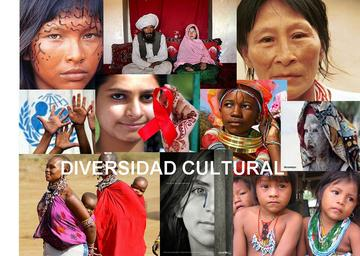 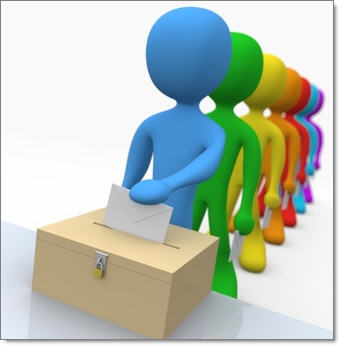 DEMOCRACIA 
Y 
DIVERSIDAD
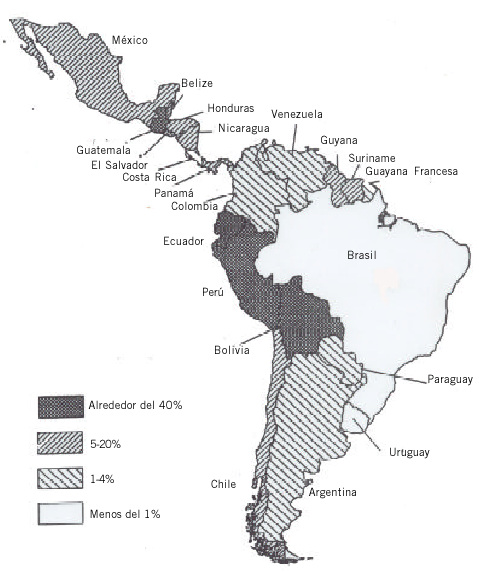 PAPEL OLIGARQUÍCO 
Y CLASES
MEDIAS.
-EN SU MAYORIA MILITARES

-CLASES MEDIAS POR LAS RIQUEZAS SE FUE DESTRUYENDO LA OLIGARQUÍA

-IDEAS FASCISTAS MUSSOLINI
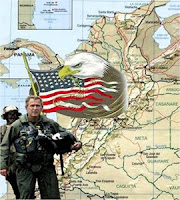 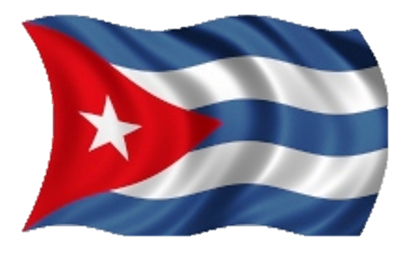 CUBA
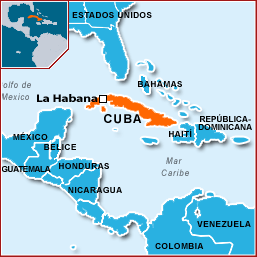 UNA ISLA APARTE

EL TIEMPO DE LA MAFIA

LA GÉNESIS DEL CASTRISMO